c3
(a)
(d)
(c)
(b)
c2
c1
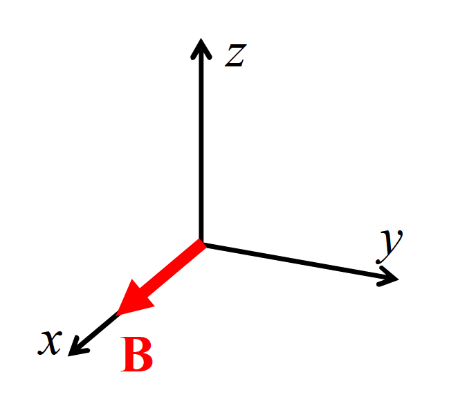 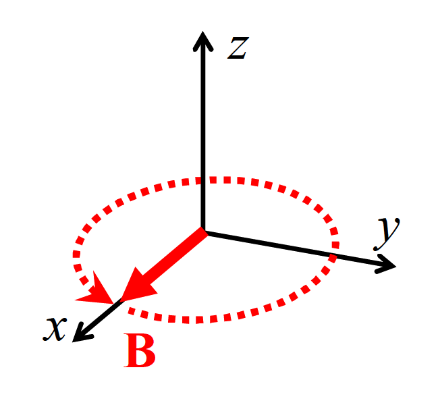 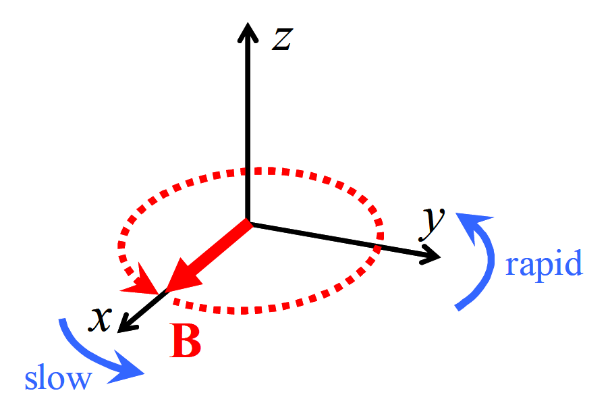 Fig. 3  Various types of applied magnetic fields and resultant magnetic orientations of biaxial microcrystals. (a) random orientation (no magnetic field) and the definition of three magnetic axes, c1, c2, and c3 (c1 > c2 > c3). (b) the c1 axes align uniaxially (||x-axis) under a static magnetic field (B, 0, 0), (c) the c3 axes align uniaxially (||z-axis) under a rotating magnetic field (B cos wt, B sin wt, 0) applied in the xy plane, and (d) the three axes align three-dimensionally (c1||x-axis, c2||y-axis, and c3||z-axis) under a frequency modulated magnetic field (FMMF). By clicking on each item, its orientation image can be viewed from different view angles.